Welcome to
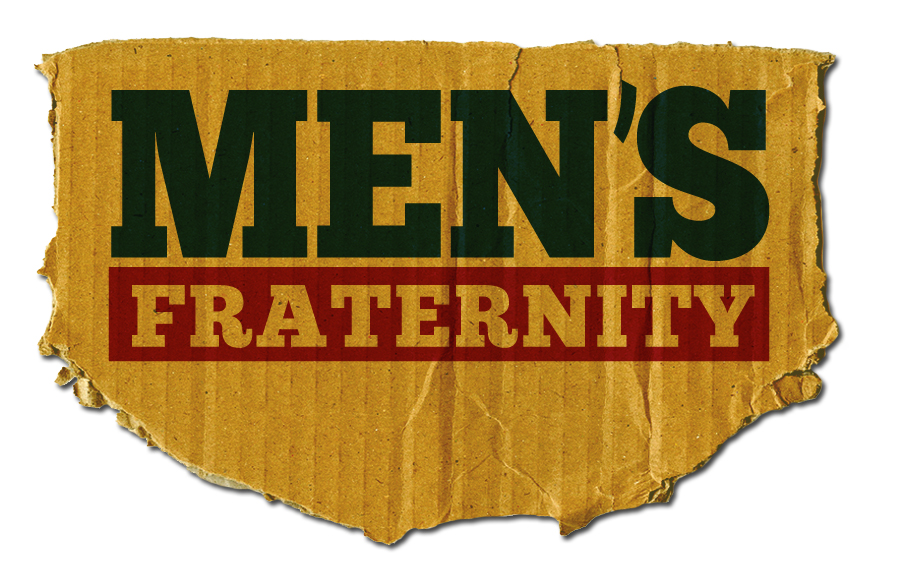 Session Three
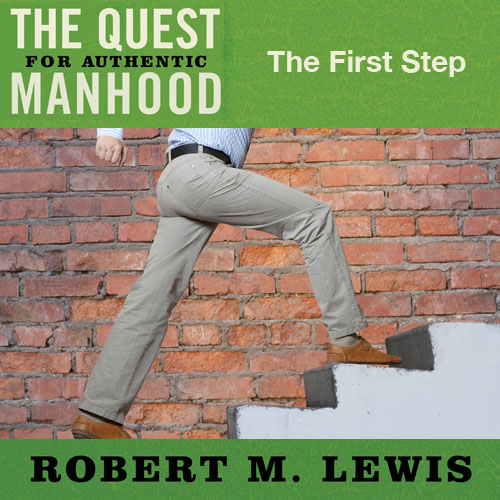 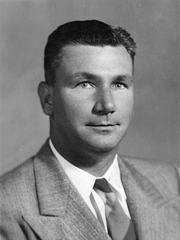 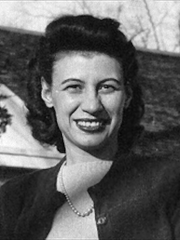 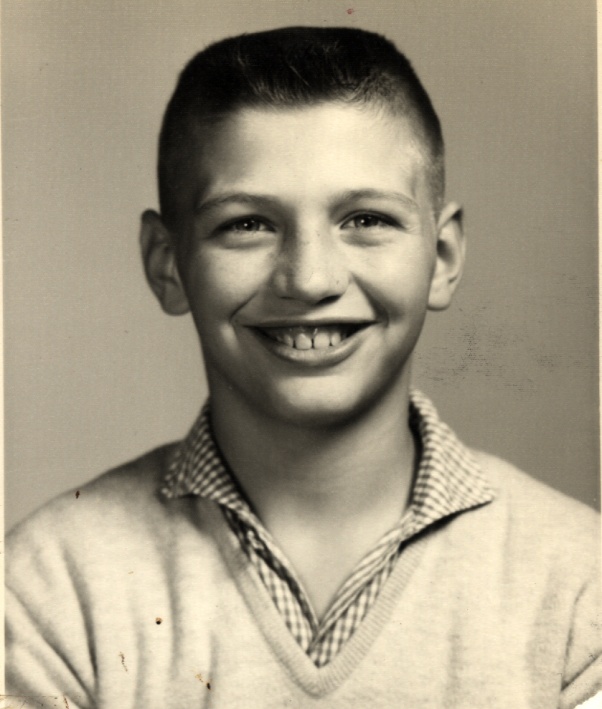 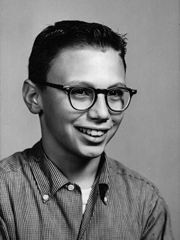 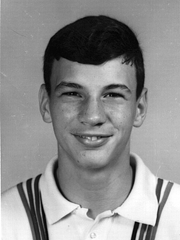 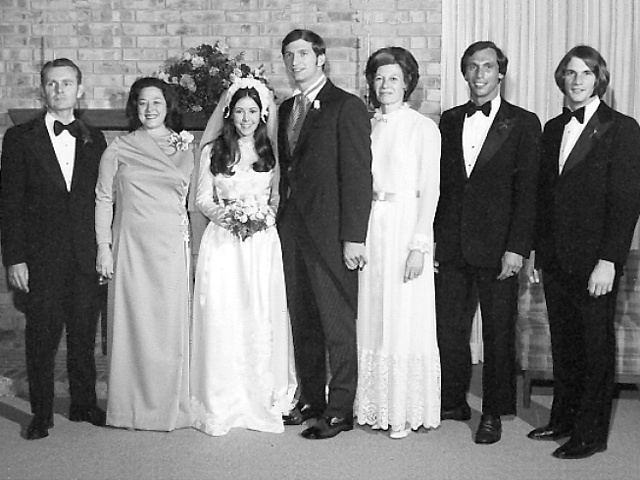 Looking Back…
My story is not unique.  As a man, I am not alone.
When a boy fails to connect with his Dad, demons, of one kind or another, often fill the void.
Looking Back…
Many men have yet to reckon with their past or close out the unfinished business that still lives there.
Until a man unpacks his past and deals with the themes and pain that reside there, he can never be an authentic man.
Looking Back…
You cannot become a real man without help.  There is no such thing as a    “self-made man”.
For better or worse, we are all significantly shaped by the kind of  family life we experienced.